“To fail to plan, is to plan to fail.”没有计划，就等于计划着失败。Alan Lakein
Geoff Petty says “ Lesson planning is an art not a science” 
杰夫·佩蒂说，课程计划是一门艺术，而不是科学
planned to achieve the objectives.计划去实现目标。

purpose of the lesson should be clear to students. 学生应该清楚这一课的目的。

practice of skills and abilities should be as realistic as possible. 技能和能力的实践应该尽可能现实。

logically structured. 有逻辑结构

variety of student activities and teaching methods 丰富的学生活动和教学方法

students should be active not passive
    学生应该主动而不是被动
What does a scheme of work look like ?
    工作计划是什么样子的？

Do you have a scheme of work ? 你有工作计划吗？

Look at the college format for a scheme of work ? (on Moodle Module 1) 看看学院的工作计划格式? (在Moodle 模块 1上)

You will need to put the ‘bit’ of the Scheme of Work (SoW) in the appendix of your assignment
你需要把工作计划(SoW)“部分”放在你的作业附件中
A scheme of work 工作计划 The sequence in which topics are to be taught 讲授主题的顺序					Reece and Walker                                                 李斯与沃克
you may wish to start with a statement of purpose / methods, followed by…
    你可能希望以目的/方法的陈述开始，然后...
session / week / content 节/周/内容
learning outcomes 学习成果
teaching & learning activities 教学活动 
 assessment 评估
 resources, health & safety / risk assessments 
    资源,健康与安全/风险评估
essential skills, minimum core / core curriculum/ key skills. 基本技能，基本核心课程/关键技能。
Aims 目的“Aims or educational goals are clear and concise statements that describe what the teacher hopes to achieve”  “目的或教育目标是明确和简明的陈述，描述了教师希望达到的目标	”		    Geoff Petty
examination syllabus or by the awarding body 
     考试大纲或来自授予机构

compass directions   指引方向

may point you in the right direction, but they don't tell you how to get there.可能会给你指出正确的方向，但不会告诉你如何到达那里。
Objectives 目标 “These are what the teacher intends students to learn and how they will do it”.“这些是老师想让学生学习的内容以及他们将如何去做。”
By the end of the lesson students will:
   这节课结束时，学生们将会：
know that … knowledge: factual information, e.g. names, places, symbols, formulae, events
   了解...知识:事实信息，例如名称、地点、符号、公式、事件
develop / be able to … skills: using knowledge, applying techniques, analysing information, etc
  发展/具备...技能:运用知识，使用技术，分析信息等
Objectives continued 目标（续）
understand how / why … understanding: concepts, reasons, effects, principles, processes, etc
    知道如何/为什么...理解：概念，原因，效果，原理，过程等
develop / be aware of … attitudes and values: empathy, caring, sensitivity towards social issues, feelings, moral issues, etc.
   发展/意识到…态度和价值观: 同理心，关心，对社会问题的敏感性，
    感情，道德问题等。
So how will you get there?那么你要怎么做到呢？
By FRIDAY: 到周五：
Produced a lesson plan 制定一个教案
Produced learning materials 制作学习资料
Delivered a 15 minute micro-teaching session to your peers/tutors. 向你的同伴/导师进行15分钟的微教学。
Lesson Planning 课程计划
The PAR Model
PAR模型
Present 介绍
Apply 应用
Review 回顾
Lesson Planning 课程计划
Designed for work in Colleges为学院工作而设计
Directed towards vocational work针对职业工作
Purpose - to assist lesson planning & make lessons active, enjoyable, and effective
   目的-帮助课程计划并使课程积极、愉快和有效
It represents only one type of lesson structure 它只代表一种课程结构
Lesson Planning 课程计划
PAR Model Summary PAR模型总结
PRESENT 介绍
New material 新材料
APPLY 应用
This new learning (student activity) 这项新的学习(学生活动)
REVIEW 回顾
The skills learned this session 这节课学到的技能
Lesson Planning 课程计划
SUMMARY 总结

Key points from the previous session: 上节课的要点
Question and Answer 问题与回答
Groupwork 小组工作
Boardwork 黑板工作
Overhead Transparencies 投影片
Lesson Planning 课程计划
PRESENT (Knowledge, theories, skills etc)
介绍（知识，理论，技能等）
State objectives and topic relevance / importance 陈述目标和主题的相关性/重要性
Describe theory with good / bad examples
   用好的/坏的例子来描述理论
Demonstrate skills 展示技能
Emphasise key points 强调重点
Question and answer 问题与回答
Up to 20 mins 最多20分钟
Lesson Planning 课程计划
APPLY  (Student Activity) 应用（学生活动）
Give students a task requiring them to apply the theory
    给学生一项任务，要求他们应用理论
Keep tasks clear, in writing, both mastery and
   使任务清晰，写下来，既要掌握，
developmental 又要发展
Tasks could be based on - work experience, a scenario,
    任务可以基于-工作经验，一个场景
a case study, a vocational example, a set exercise
    一个案例研究，一个职业例子，一个既定的练习
Work monitored by teacher  老师监督的工作
Lesson Planning 课程计划
REVIEW (What have we learned?) 回顾(我们学到了什么?)
Debrief the student activity 汇报学生活动
Summary of key points in the lesson 本课重点的总结
Question and Answer 问题与回答
Groupwork 小组工作
Boardwork 
Overhead Transparencies
Up to 20 mins 最多20分钟
Lesson Planning 课程计划
The PAR Model 
PAR模型
Present 介绍
				Apply 应用
							Review 回顾
Lesson Structure and the PAR model 课程结构与PAR模式Geoff Petty
Present – maximum lesson time allocated 35%
   介绍--最大课时分配为35%
learners goals are explained, objectives are given, new material presented, skills demonstrated, learning is checked in progress
    解释学员的目的，给出目标，介绍新材料，展示技能，检查学习进度
Present, Apply, Review 介绍，应用与回顾
Apply – minimum 60% 应用-至少60%
Students are given tasks to apply the knowledge, theories, skills etc that have just been presented. Teachers checks: attention, behaviour, work in progress identifying who needs help, praise and encouragement given. 给学生分配任务去应用刚刚介绍的知识、理论、技能等。教师检查: 注意力，行为，工作进展，确定谁需要给予帮助，表扬和鼓励。                                                                
Review – minimum 5% 回顾-至少5%
What was to be learnt is summarised and clarified, with emphasis on the key points. Especially useful at the start and finish of topics and lessons.  将要学习的内容加以总结和澄清，强调重点。在主题和课程开始和结束时特别有用。
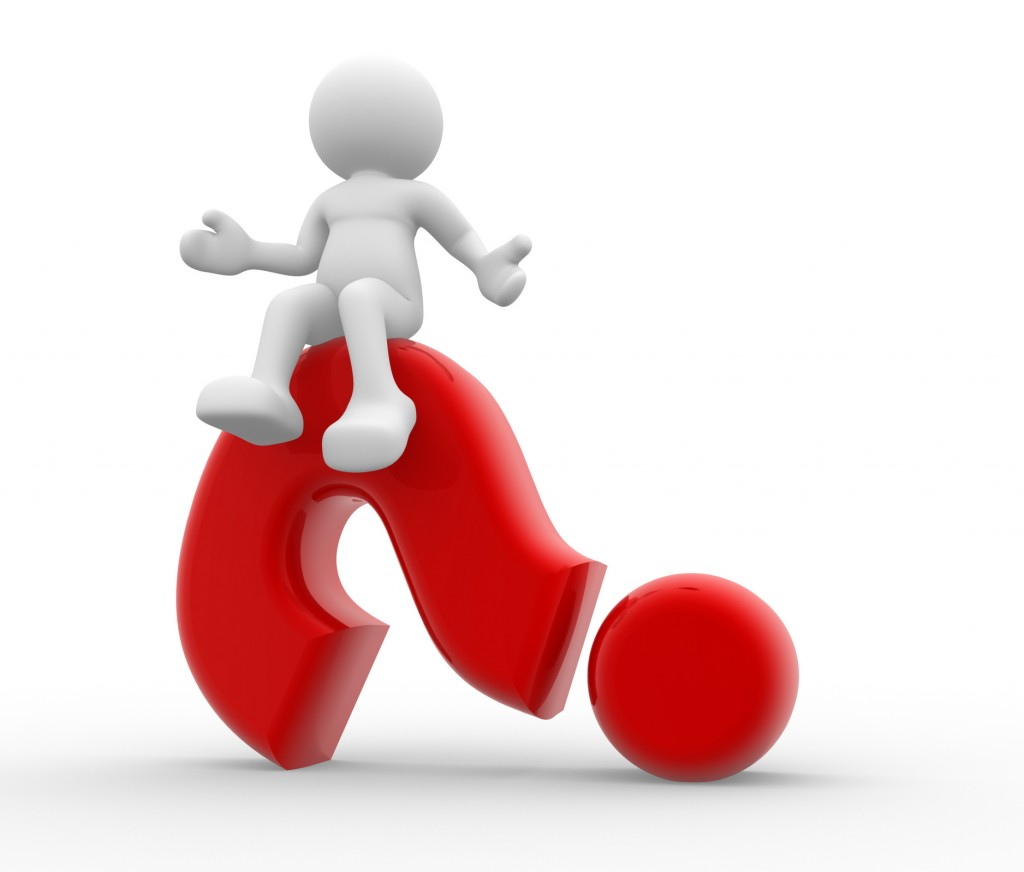